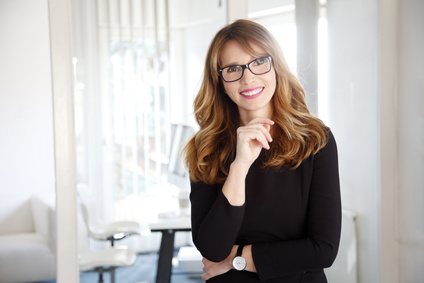 ALLISON HAMPTON
TITRE DU POSTE
ADDRESSE
17 Rue de la Réussite 75012 Paris
PHONE
+33 6 01 02 03 04
EMAIL
monemail@email.com

STATUS
Single
DOM – Permis de conduire
A PROPOS DE MOI

Décrivez en quelques lignes vos compétences clés pour le poste et vos objectifs de carrière. Vous pouvez les mettre en forme à l’aide de puces ou les laisser sous forme de texte plein.
FORMATION
2008 - 2010 | Nom de l’université / Ecole | Titre du diplôme
Décrivez en une ligne les objectifs et les spécialités

2008 - 2010 | Nom de l’université / Ecole | Titre du diplôme
Décrivez en une ligne les objectifs et les spécialités

2008 - 2010 | Nom de l’université / Ecole | Titre du diplôme
Décrivez en une ligne les objectifs et les spécialités
COMPETENCES
Word & Excel
Adobe Photoshop
Cawrel Draw
Powpoint
FrontPage
Créatif
Commercial
EXPERIENCES
2012 - 2013 | Convallis non volutpat rutrum in accumsan odio enim ornare
Décrivez ici les fonctions que vous avez occupé. Décrivez également vos missions, le nombre de personne que vous avez encadrez et si vous le pouvez essayé d’inscrire les résultats que vous avez obtenus, n’hésitez pas à les quantifier. 
2013  - 2014 | Semper quisque netus mattis accumsan vitae etiam purus 
Décrivez ici les fonctions que vous avez occupé. Décrivez également vos missions, le nombre de personne que vous avez encadrez et si vous le pouvez essayé d’inscrire les résultats que vous avez obtenus, n’hésitez pas à les quantifier. 
2014 - 2015 | Nam tempor enim auctor tempus ullamcorper eget primis potenti 
Décrivez ici les fonctions que vous avez occupé. Décrivez également vos missions, le nombre de personne que vous avez encadrez et si vous le pouvez essayé d’inscrire les résultats que vous avez obtenus, n’hésitez pas à les quantifier. 
2014 - 2015 | Nam tempor enim auctor tempus ullamcorper eget primis potenti 
Décrivez ici les fonctions que vous avez occupé. Décrivez également vos missions, le nombre de personne que vous avez encadrez et si vous le pouvez essayé d’inscrire les résultats que vous avez obtenus, n’hésitez pas à les quantifier.
LANGUAGE
Espagnol
Italien
Anglais
Cher(e) Candidat(e)

Merci d'avoir téléchargé ce modèle sur notre site. Nous espérons qu'il vous aidera à mettre en valeur votre CV.

---------------------------------------------------------------------------------------

Besoin de conseils pour rédiger votre CV ou vous préparer pour l’entretien d’embauche ? Consultez nos articles :

- Le titre du CV : guide pratique + 30 exemples
- Comment mettre en valeur son expérience professionnelle ?
- Rédiger une accroche de CV percutante + 9 exemples
- Les 7 points clés d'un CV réussi
- Personnalisez votre CV avec des icônes gratuites
- Bien préparer son entretien 

Nous proposons également plusieurs centaines d'exemples de lettres de motivation classées par métier et des modèles pour les mettre en forme.

- 1200 exemples de lettres de motivation 
- Les modèles de courrier
- Tous nos conseils pour rédiger une lettre efficace 


Nous vous souhaitons bonne chance dans vos recherches et vos entretiens  


Enfin, rappelez-vous qu'une bonne candidature est une candidature personnalisée ! Prenez donc le temps de la rédiger avec soin car elle décrit votre parcours professionnel et votre personnalité. 








----------------
Copyright : Les contenus diffusés sur notre site (modèles de CV, modèles de lettre, articles ...) sont la propriété de creeruncv.com. Leur utilisation est limitée à un usage strictement personnel. Il est interdit de les diffuser ou redistribuer sans notre accord. Contenus déposés dans 180 pays devant huissier. Reproduction strictement interdite, même partielle. Limité à un usage strictement personnel. Disclaimer : Les modèles disponibles sur notre site fournis "en l'état" et sans garantie.

Créeruncv.com est un site gratuit.